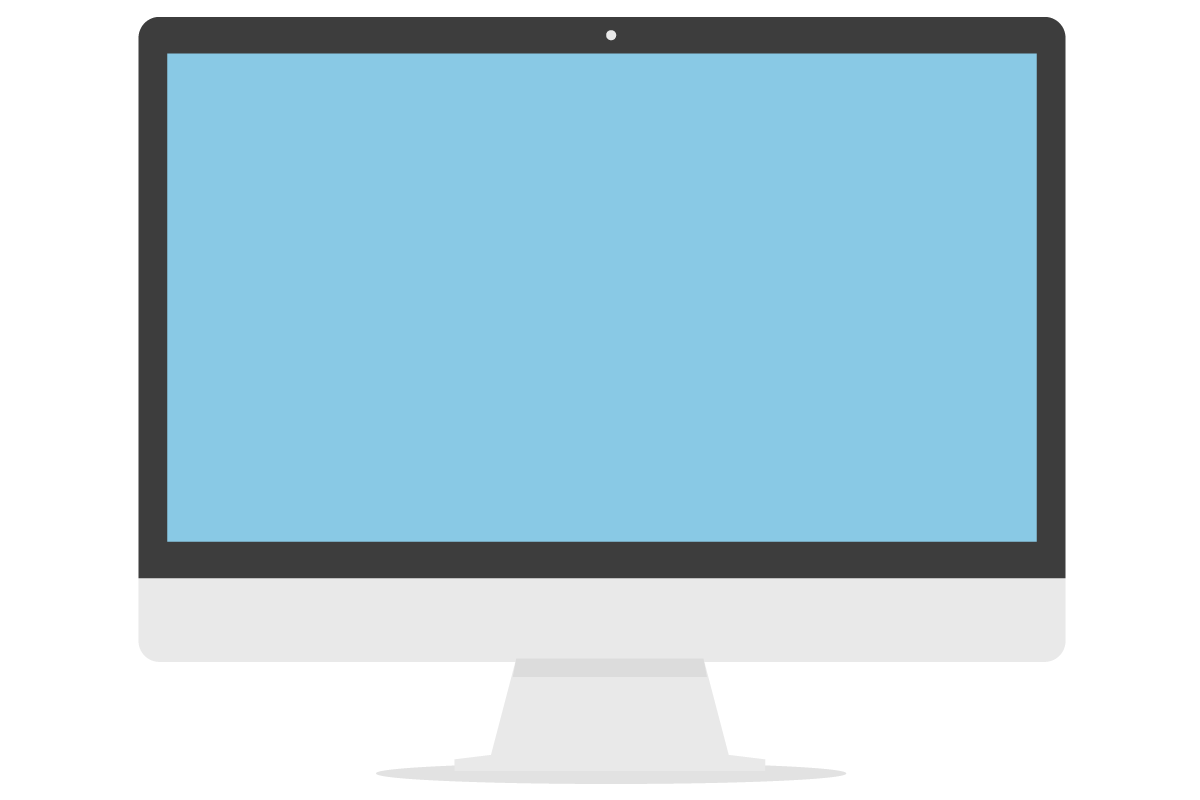 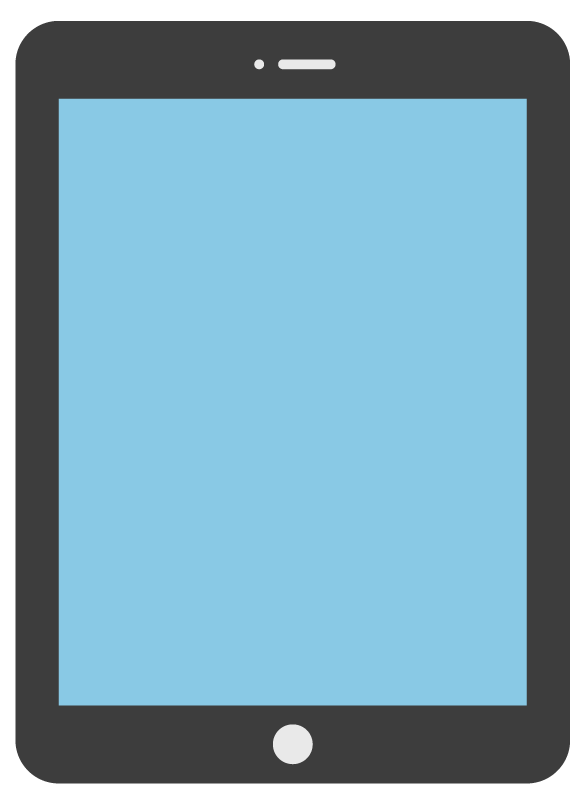 FL TAA Training:Reports Management
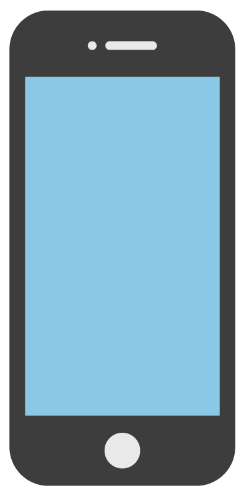 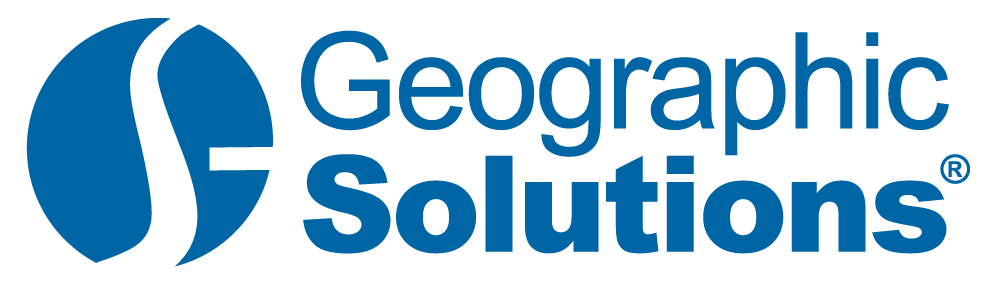 Reports Overview
VOS Reports Overview
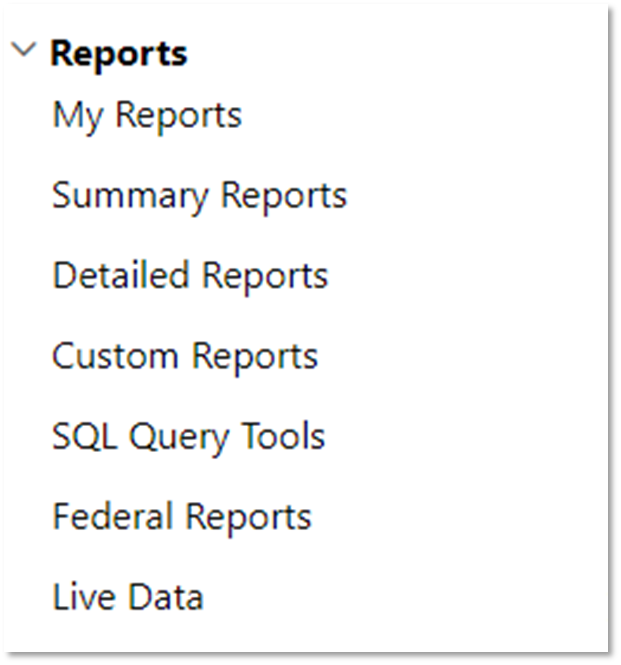 Manage Reports includes more than 500 standard reports
Reports organized into specific categories
Dedicated reports server ensures operational performance
Some data backed up on reports servers overnight
3
VOS Reports Overview (Cont.)
Two categories of reports 
Basic reports – SQL queries and standard HTML web pages; usually simple listings of information.   Generally can’t be scheduled.
Advanced reports – Microsoft SQL Server Reporting Services (SSRS); more complex formatting requirements.   Can be scheduled. 
Staff privileges control access to reports
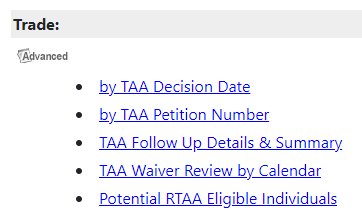 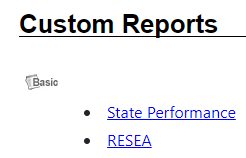 4
Report Generation
Select report category/report title from menu
‘Actual’ report titles – present specific information
‘List’ reports – just the facts (for the related sub-category)
‘By’ reports – a derivation of ‘List’ reports
Choose filter display options
Save to My Reports
Saved reports can be shared!
Click Run Report
5
Report Features
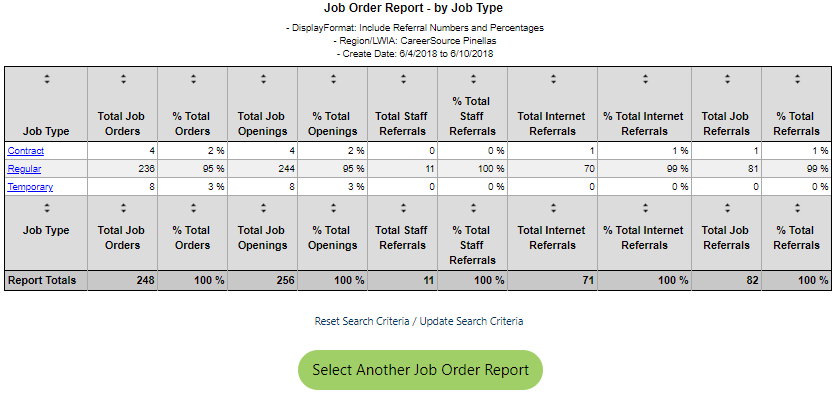 Click on links to dig deeper
6
[Speaker Notes: Displays report title and the selected data filters (top center) 
Displays total record counts and total percentages (summary reports)
Sortable column headings (ascending / descending) displayed top and bottom
Built-in hyperlinks (many, not all reports)
Links to reset/update search criteria]
Report Features (Cont.)
Page navigation controls
First, previous, next, last page
Manual page entry (page X of Y)
Initial (not actual) page count to decrease load time
Parent/child report access
Page zoom
Standard export options
Print capability
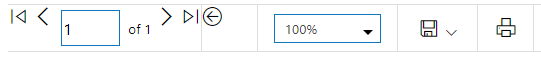 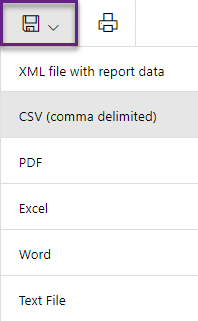 7
Report Export Options
Email
Google Maps
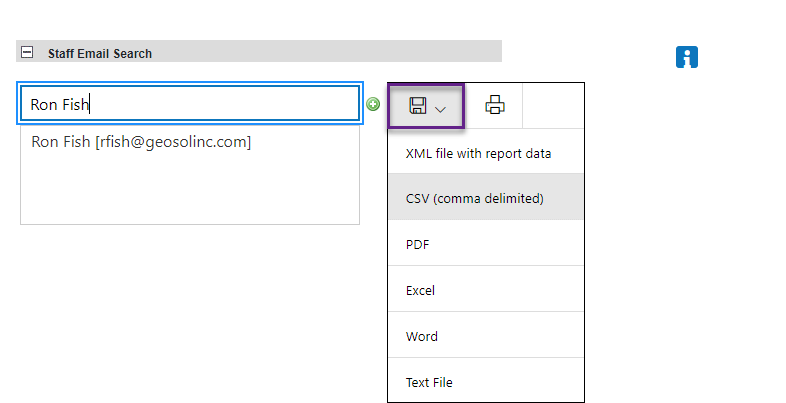 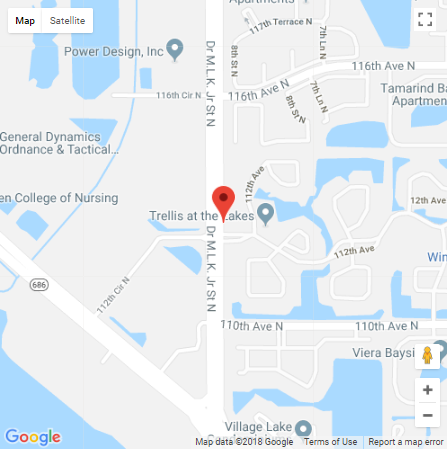 8
Saving, Sharing and Scheduling Reports
Saving Reports
In the window that displays:
Enter a report description
Choose share option
Click Save
Access My Reports to retrieve saved reports
Be careful about pop-up blocker!!
Before clicking Run Report, users click Save to My Reports from the Report Filter screen.
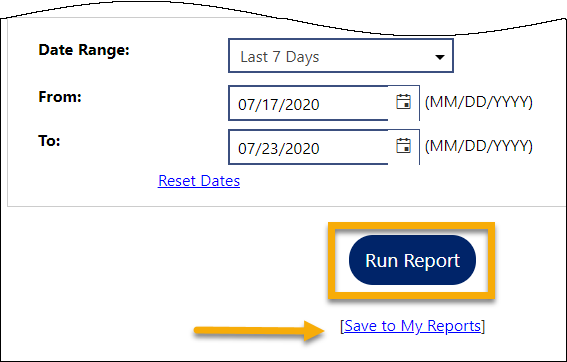 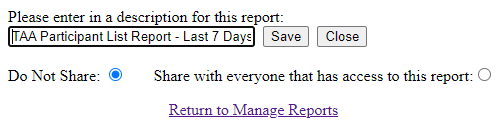 10
Sharing Reports
Send the report to a colleague via email; choose desired file type
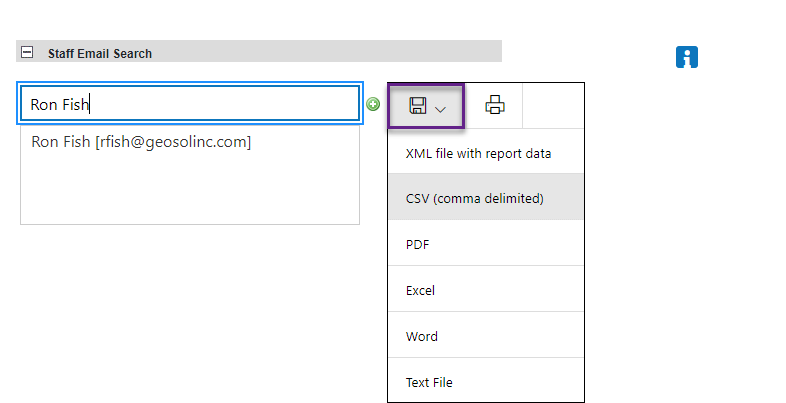 Share saved reports
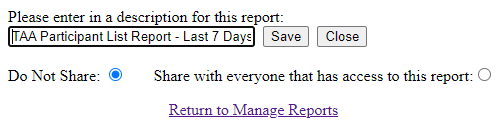 11
Scheduling Reports
Staff must first save a report to schedule it!  
From My Reports:
Locate desired report
Click Schedule
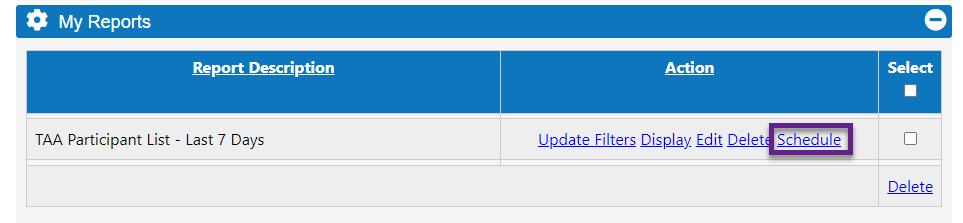 12
Scheduling Reports
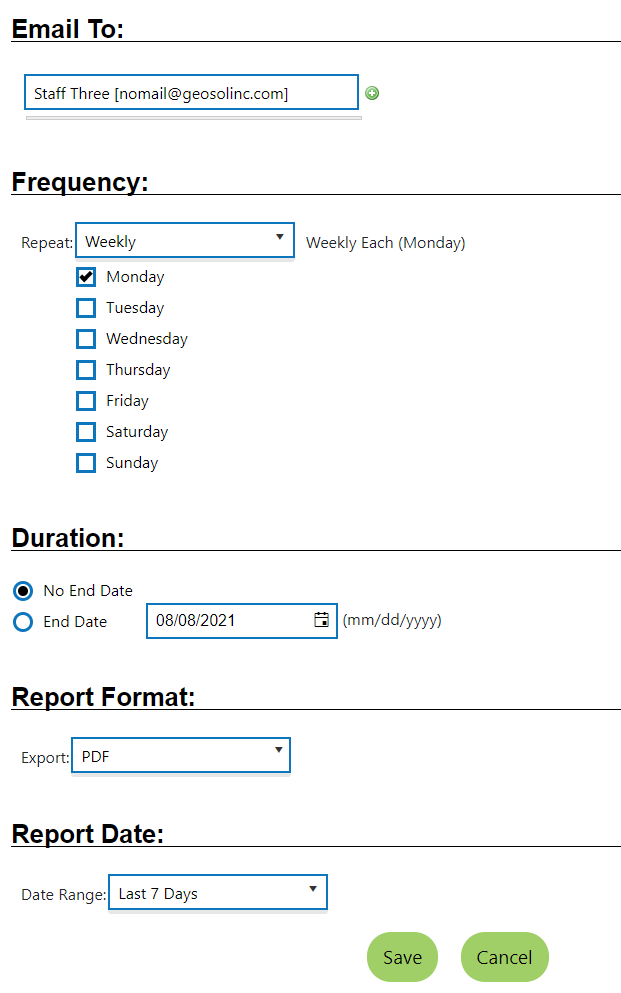 Select the following:
Email recipient(s), if desired
Frequency
One Time (today)
Weekly [check day(s) of week]
Monthly (click calendar date)
Duration (endless or fixed)
Format (PDF or Excel)
Date Range (last X days)
Click Save
13
Demonstration
Reports Filters
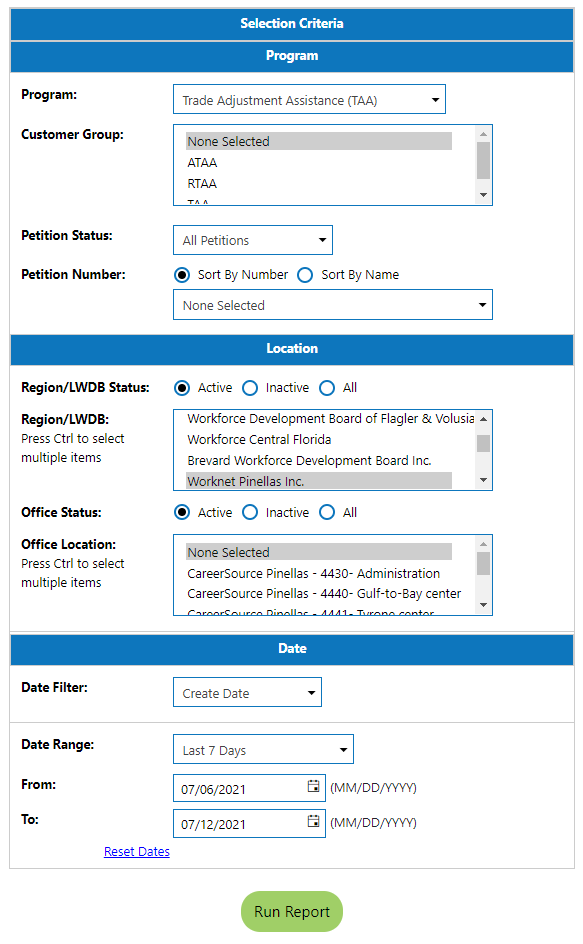 In most instances, staff will select from three filter areas to generate TAA program reports:
Program = TAA
Location = your LWDB/Region
Date = your choice
15
Reports Request 1
Which report shows TAA participants currently in training in my region (training is approved, and it is an open/active activity)?
16
Reports Request 1 Answer
[Detailed Reports > Services Reports > Services Provided Individuals > by Services report]
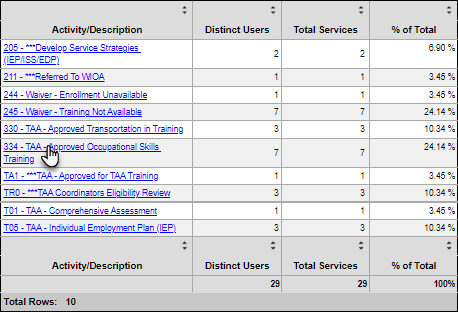 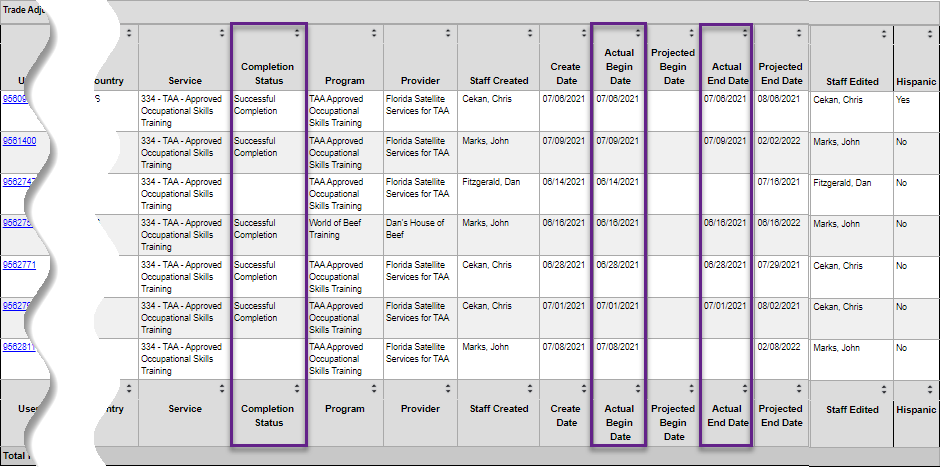 17
Reports Request 2
Which report shows TAA participants previously in training in their region (completion was entered)?
18
Reports Request 2 Answer
[Detailed Reports > Services Reports > Services Provided Individuals > by Services report]
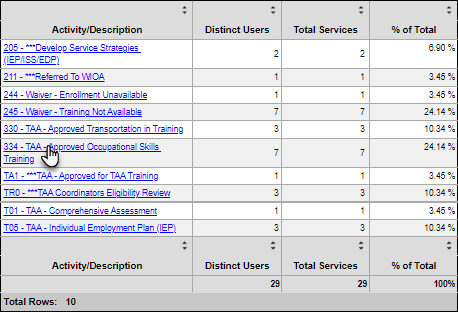 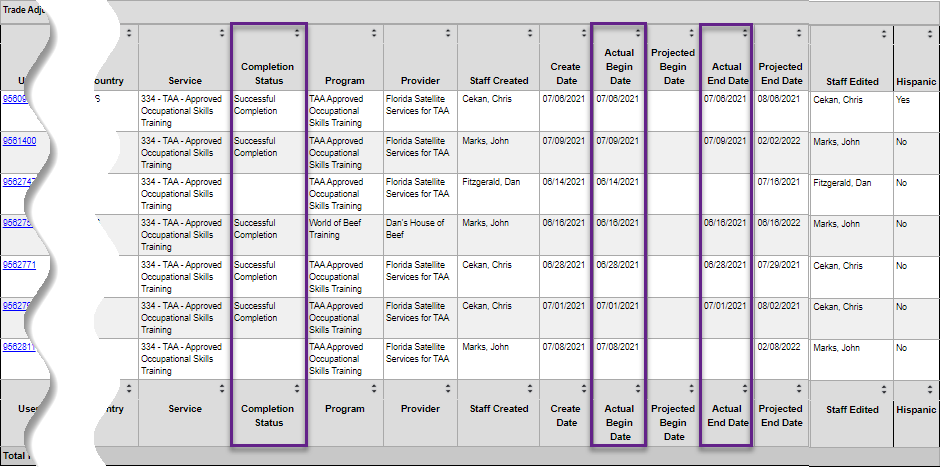 19
Reports Request 3
Which report shows TAA participants receiving RTAA in my region?
20
Reports Request 3 Answer
[Detailed Reports > Case Management Reports > Case Load Reports > Active Enrollment report]
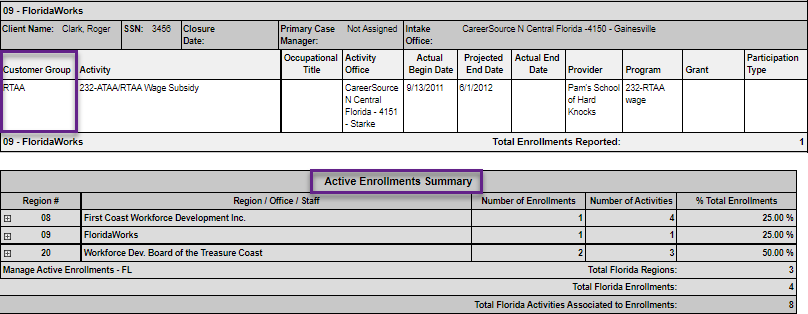 21
Reports Request 4
Which report shows all TAA participants in my region on the same petition (search by petition number)?
22
Reports Request 4 Answer
[Detailed Reports > Case Management Reports > Case Load - Non - WIOA > Trade section > by TAA Petition Number report]
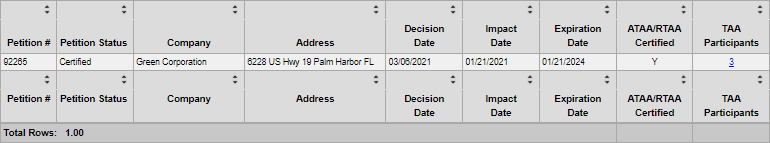 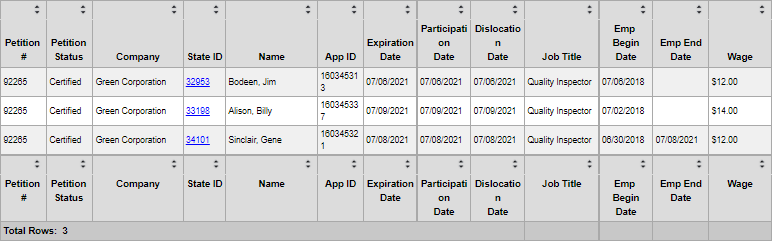 23
Reports Request 5
Which report shows all TAA participants in my region on the same petition (search by petition number) and the status (active or exited with an exit date)?
24
Reports Request 5 Answer
NOTE:  There is no such data currently available within the “by TAA Petition Number” report.  Option:
[Detailed Reports > Case Management Reports > Case Load > Active Cases report]
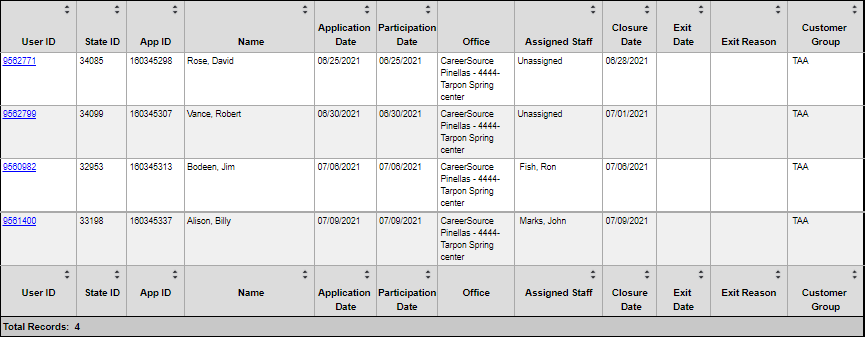 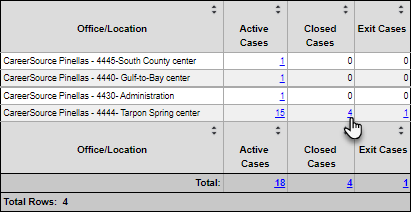 25
Reports Request 6
How can I pull my assigned case load?
26
Reports Request 6 Answer
NOTE:  Report output is read-only; no dynamic linking to cases.
[Detailed Reports > Case Management Reports > Case Load > Active Cases report]
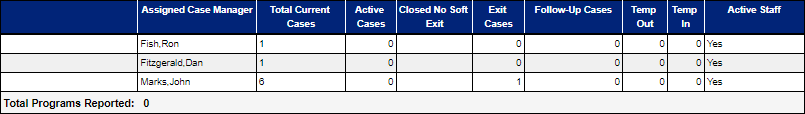 27
Reports Request 6 Answer (Option 2)
NOTE:  For staff who cannot generate this report, they can search for an individual to see their assigned cases!
[Manage Individuals > Assist an Individual > Click More Search Options > Click Staff jump link > in Case Management Criteria section, click Select Me > Click Search]
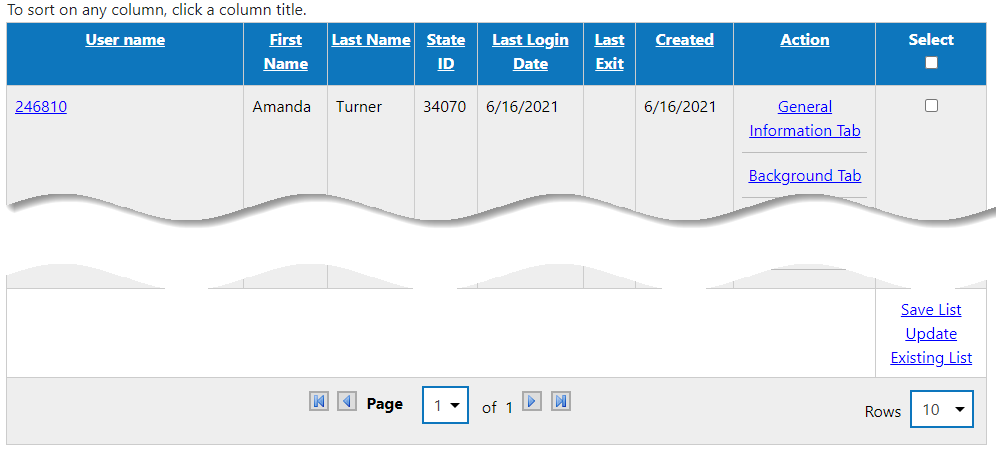 28
Reports Request 7
How can I see when a [TAA] case will exit?
29
Reports Request 7 Answer
[Detailed Reports > Case Management Reports > Case Load > Soon to Exit Cases report]
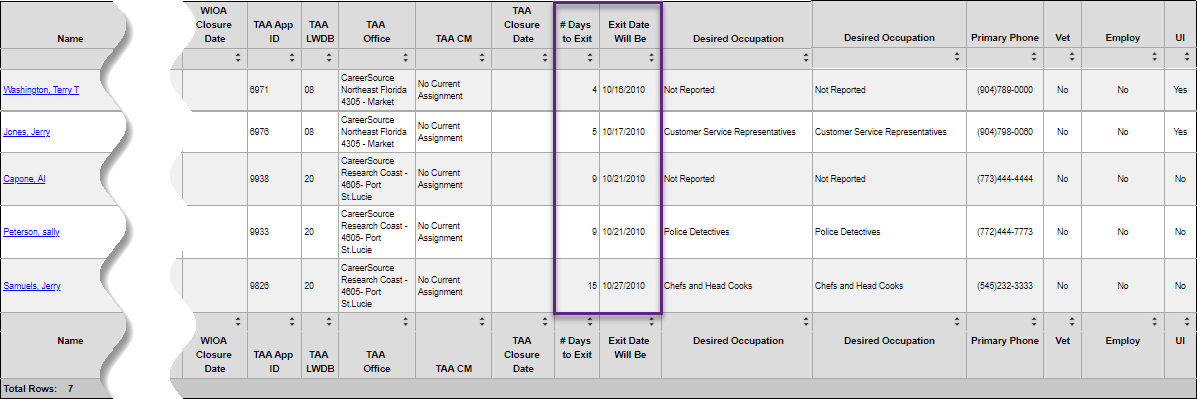 30
Reports Request 8
Which report will show when the last [TAA] service was provided?
31
Reports Request 8 Answer
[Detailed Reports > Case Management Reports > Case Load > Days since Last Service report]
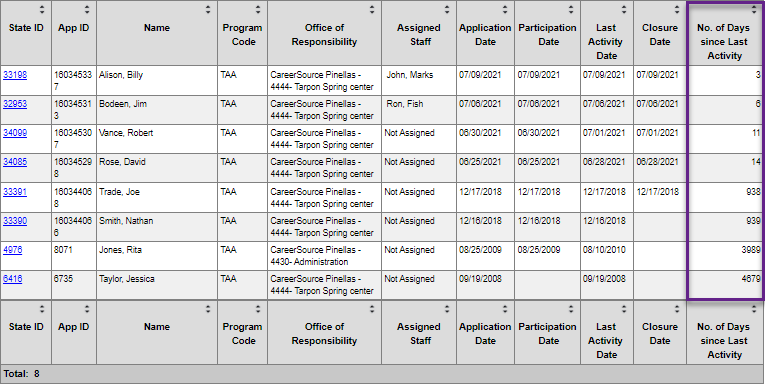 32
Ending
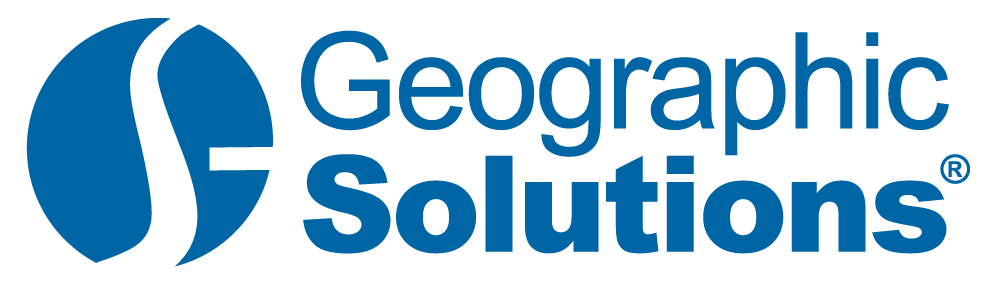 Building Integrated Workforce Development Systems